Access Free Fare Program Assessment Survey
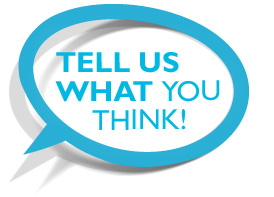 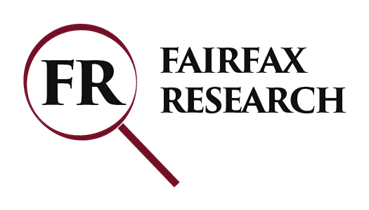 Methodology
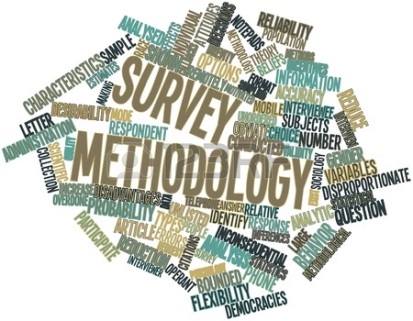 Telephone survey
Sample Population
Rode on Bus or Train using Free Fare Program at least once in previous six months
Interview Dates
January 9 to 22, 2017
Sample Size
800
Questionnaire Length
18 minutes and 50 seconds
Sampling error
 + 3.5 percentage points
The Sampling Process
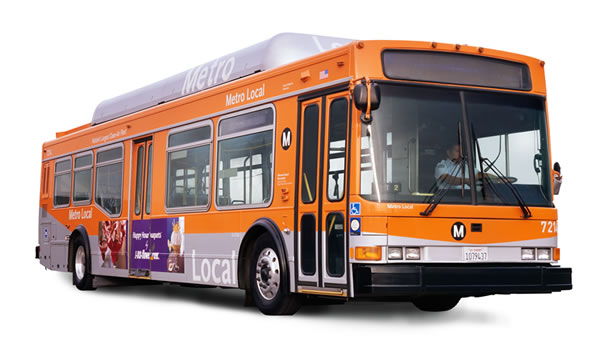 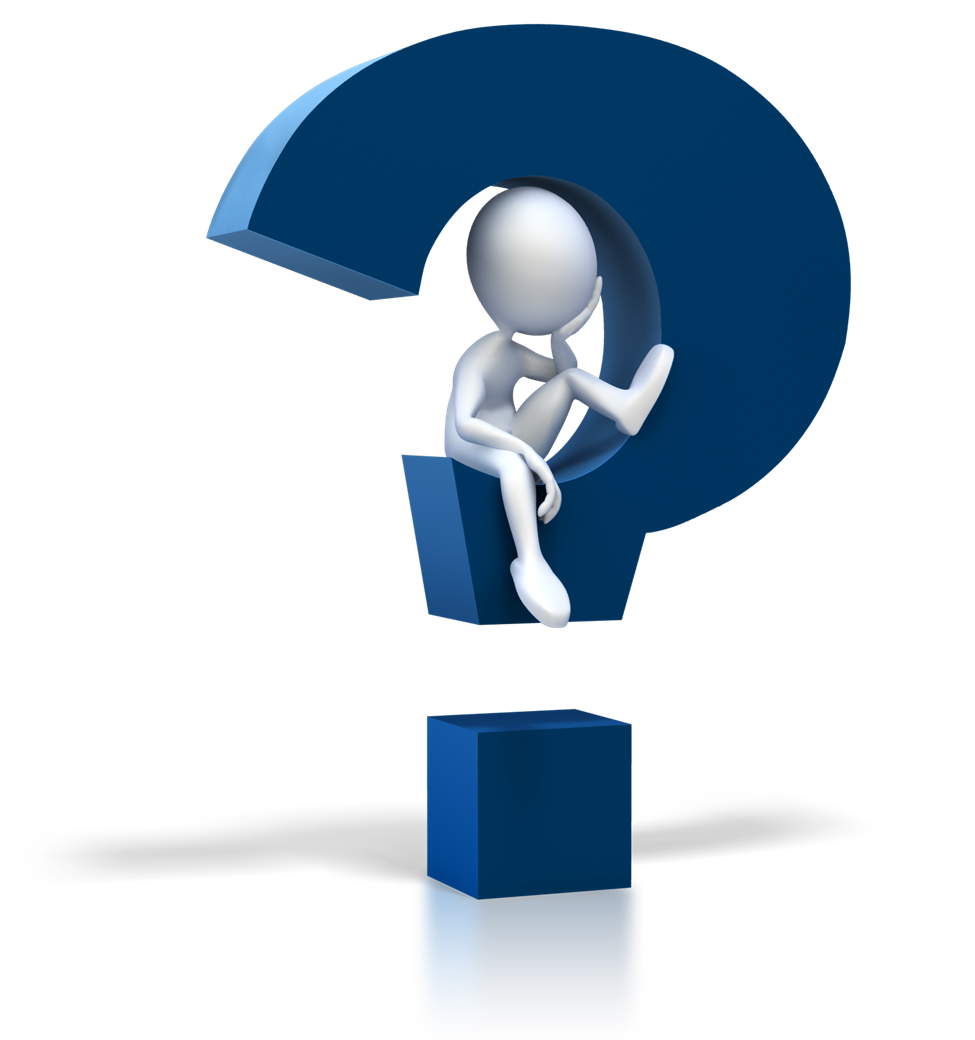 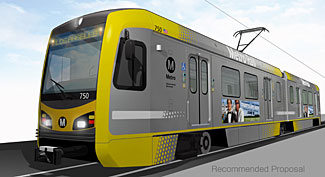 105,103
800
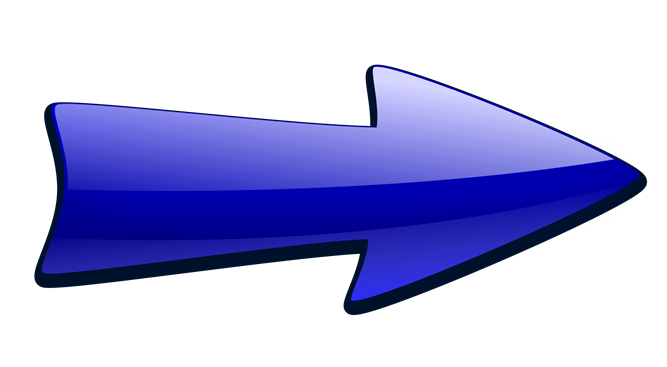 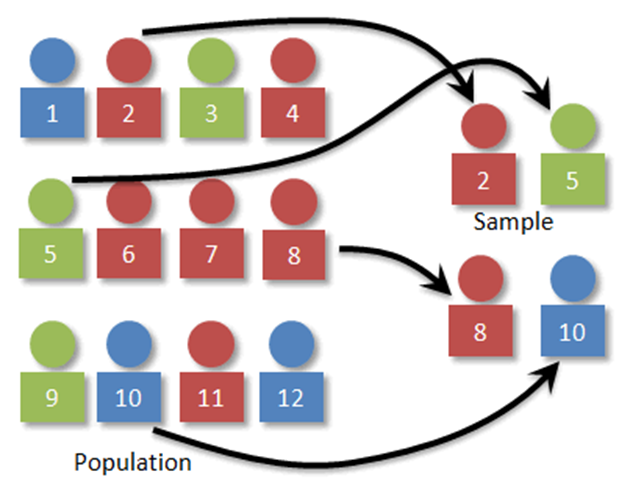 Monthly Ridership
Bus/Train Trips Per Month
Ride Bus/Train With PCA
Average Monthly Bus/Train Trips
n = 800
Metrolink Free Fare Monthly Ridership
Ride Metrolink with Access ID Card
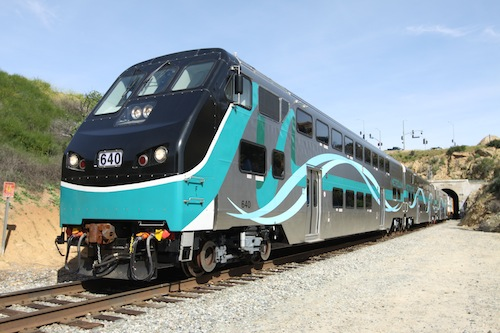 Monthly Metrolink Free Fare Trips
Average Monthly Trips
12
n = 240
Use of Free Fare Program
How People Use Access ID Card
Okay To Let Other People Use Access ID Card Ride Bus/Train
n = 800
Bus/Train Trip Purposes
n = 300
Reason Ride Bus/Train
n = 800
Preferred Change to Free Fare Program
(4 Trips per Day or 100 Trips per month)
n = 800
Trip Limits
Limit Prefer: 100 Month or 4 Day
n = 800
[Speaker Notes: New Slide]
Ridership Impact: Per-Trip/Monthly TAP Card Fee
n = 800
Potential Decrease Bus/Train Trips Per Month:Per-Trip Fee/Monthly TAP Card
n = 800
[Speaker Notes: New Slide]
How Replace Bus/Train Trips(Customers Who Said They Would Take Fewer Trips on the Bus/Train)
Potential for Rides Switching to AccessPer Month
Questions